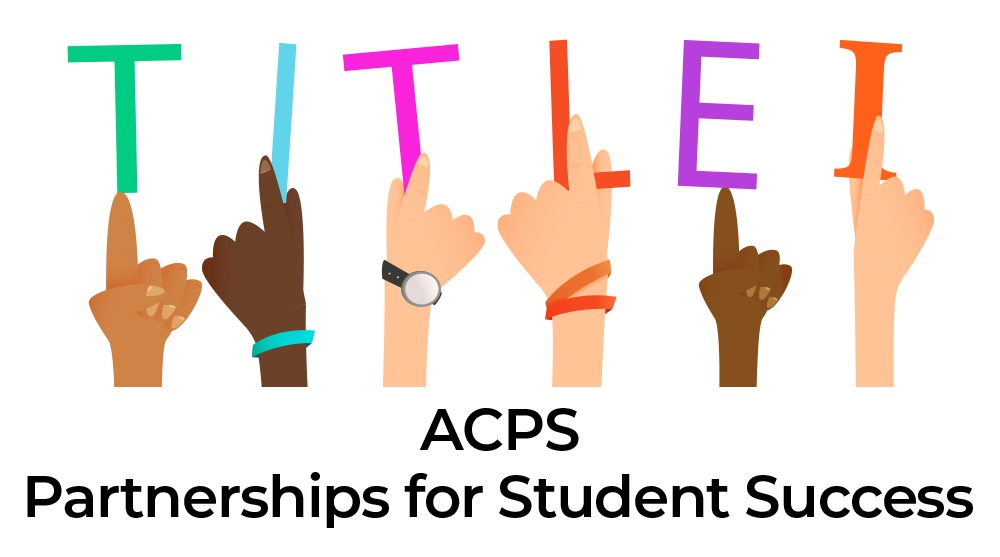 Annual Parent Meeting
One Room School House
9/5/2021
Sarah Sonberg
[Speaker Notes: (Assurance 11c)]
Agenda
Welcome and Introductions
All About Title I
Title I Budgets
Standards and Testing
Title I Beginning of School Packet
Our Home-School Compact
Our School’s Parent & Family Engagement Plan
Keys to Your Child’s Success
Parent Input Evaluation
[Speaker Notes: (Assurance 11c)]
What is Title I?
Title I is the major component of the Elementary and Secondary Education Act (ESEA) and the largest Federal assistance program for our nation’s schools.


The goal of Title I is a higher quality of education for every child.


The program serves millions of children in elementary and secondary schools each year.
[Speaker Notes: (Assurance 11a)]
How Title I Works?
Title I funding flows from the U.S. Department of Education (as appropriated by Congress) to the Florida Department of Education (FLDOE).  

The FDOE allocates funds to the District.

The District identifies eligible schools and allocates Title I funding to those schools based on the number of Children from Low-Income Families (CLIF).

Title I schools spend the funds allocated based on formalized School Improvement Plans approved by District and FLDOE. 
Our School implements a school wide  program.
Title I Funds Provide Supplemental 
Support
Our School’s Title I funds provide the following supplemental support:
Additional Personnel to support our students and teachers
Additional classroom materials and equipment
Technology
Supplemental web-based programs
Supplemental curriculum
Small group intervention
After school tutoring
Additional Professional Development

 Title I funds also provide for Parent-Family Engagement activities and trainings   
 throughout the year as well as:
Resources in our Parent & Family Resource Area
Student Planners and/or Home-School Communication Folders
Who decides how funds are used?
The school’s leadership makes personnel and instructional decisions based on the specific needs of its student population.
Parent input into the decision making process is encouraged through various means including:
School Advisory Council (SAC) composed of Parents, Community members, Teachers, Other staff that works at the school, Principal and Students (at Middle and High School)
Parent input meetings for the development of the Home-School Compact and the school’s Parent-Family Engagement Plan
Input Evaluations of Parent-Family Engagement activities and trainings
Where can I find a copy of the  Title I Budgets?
The Title I Budgets, including Part A Basic and Parent & Family Engagement must be discussed with parents and documented by minutes from this Title I Annual Parent Meeting.

A copy of the school’s Title I Budgets (Part A Basic/PFE) must be in the Parent & Family Resource Area Notebook located in Ms. Laura’s classroom in the Little School.
[Speaker Notes: (Assurance 11a)]
Educational Standards
Florida’s academic content standards establish high expectations for all students.

The standards established by the Florida Department of Education identify what your child needs to know and be able to do in all content areas at each grade level.

Grades K-2 are currently implementing the B.E.S.T. Standards and paving the way for grades 3-5 B.E.S.T. Standards implementation in 2022-2023.  

Information located at: www.fldoe.org/bii/curriculum/sss/
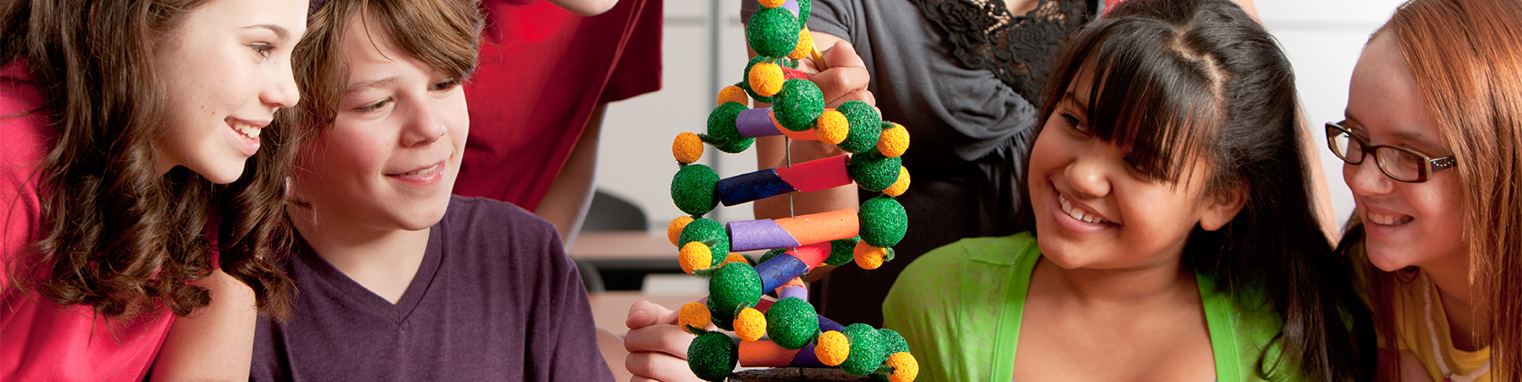 [Speaker Notes: (Assurance 11c)]
School’s Curriculum
The Florida Standards form the framework for student knowledge in:
English Language Arts (ELA)
Reading/Writing/Speaking & Listening/Language
Mathematics
Literacy in Social Studies
Science

https://www.cpalms.org/Public/search/Standard
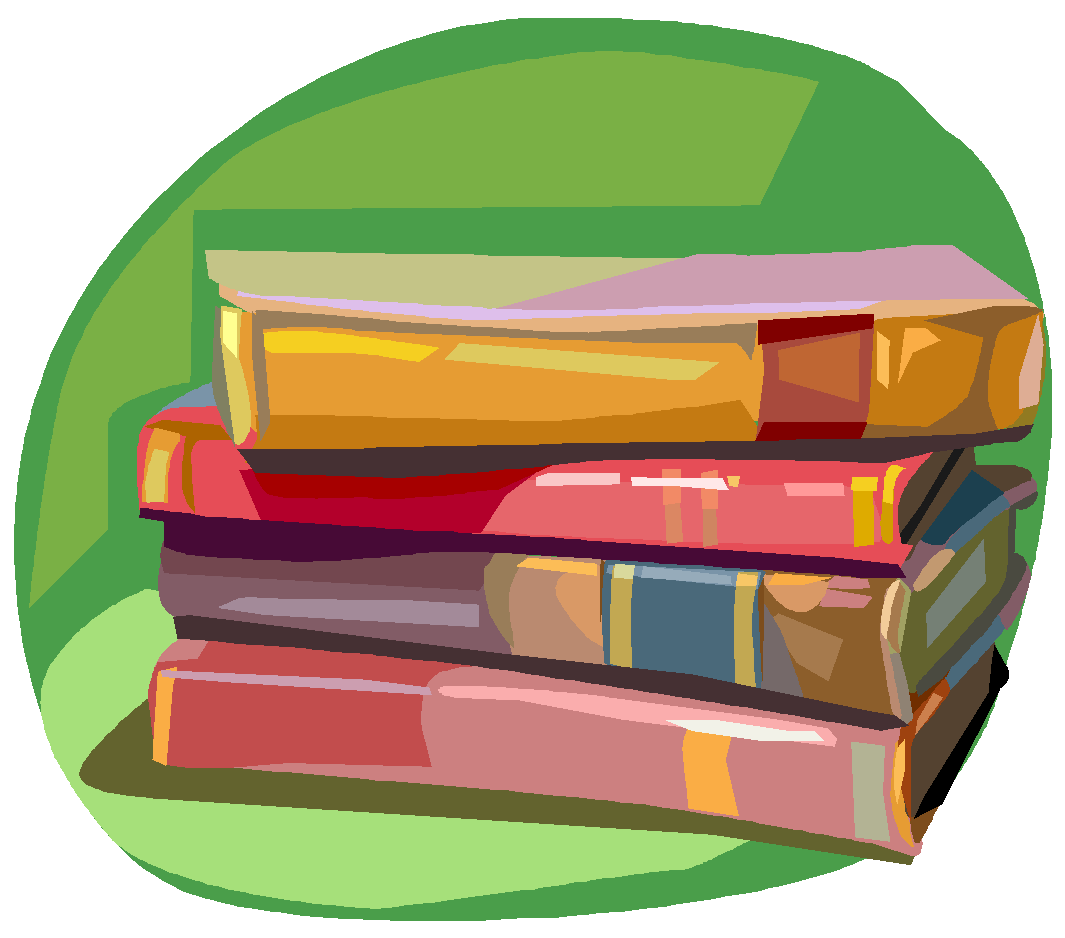 Measuring student success through District Progress Monitoring
One Room School House monitors student progress through both formal and informal assessments in order to ascertain student academic progress with the standards, inform planning, and drive instruction for increased and targeted student outcomes.  The 2021-2022 formal assessments planned are as follows:

K-5 ELA
FLKRS (K only - statutorily required during the first 30 days of school)
DIBELS (All students in grade K-1)
ISIP (K-5, monthly or bi-monthly)
Formative Assessment Options:  (Benchmark Advance Assessments)

K-5 Math
ISIP (K-5, monthly or bi-monthly)
Formative Assessment Options:  (Big Ideas Assessments)

3-5 Science 
Formative Assessment Options:  (HMH Science Assessments)
Florida Standards Assessment
Students are tested on:
FSA English Language Arts: grades 3-5
		*FSA Writing Component included in ELA: grades 4 - 5
FSA Mathematics Grade 3-5
SSA Science: Grade 5.
Working together!
The ESSA law requires that all Title I schools and families work together.  
How we work together is listed in our Beginning of School Packet:
District Parent-Family Engagement Plan
School Level Parent & Family Involvement Plan
Home-School Compact
Will be addressed during classroom visitations and Parent-Teacher Conferences
School Wide Improvement Plan (SWIP)

This information packet is sent home to all families by each Title I school via student backpacks and can be found in the Parent & Family Resource Area Notebook as well as on the school’s website.
Parents’ Right to Know
It is your right to:
Be involved and request regular meetings to express your opinions and concerns
Be provided information on your child’s level of achievement on state assessments  in reading/language arts, writing, mathematics, and science
Request and receive information on the qualifications of your child’s teacher
Be informed if your child is taught by a Non-Certified Teacher for four or more consecutive weeks
Parent & Family Engagement Plan Guidelines
As a parent or family member you are vital in the development, implementation, and review of the parent and family engagement program at our school. 
So that you can be as active as possible in your child’s school success we will:
Convene this Annual Meeting to inform you of Title I program requirements and your rights to be informed and involved regarding this program.
Provide families with timely information regarding Parent & Family Engagement Activities and Trainings.
Offer activities and trainings at flexible times and through a variety of formats to maximize participation.
Assist families in understanding academic content standards, assessments, and how to monitor and improve your child’s achievement. 
Provide materials and training to help you work with your child to improve his or her achievement.
Inform you on where to locate a copy of the Title I Complaint Procedures.
Parent & Family Resource Area
An area/room has been established to house resource materials for parents and families to access as needed.
This area/room contains a variety of informational and academic materials for parents to take and use with their student at home.
Our Parent & Family Resource Area is located in Ms. Laura’s Classroom at the Little School
Some of the materials available for check-out are:
 Letter match, vocabulary, math facts
Your Involvement is Key to Your Child’s Success!
You are your child’s first teacher.
You have the ability to influence your child’s education more than any teacher or school.
You know your child best:
Share information about your child’s interests and abilities with teachers
Ask to see FSA results, AIMS, DIBELS (K-1), and ISIP results, as well as  Progress reports
Discuss these results with your child’s teacher so that you understand how to help your child at home
Be knowledgeable of grade level expectations
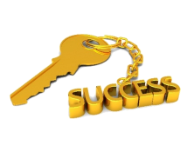 Additional Information
Teachers will provide specific information on:

Florida Standards Assessment
Grade Level Expectations
Grade Specific Curriculum
Measuring Student Success
Definition of Proficiency
Overview of their plans for the year
Review the Home-School Compact
Home-School Communication Systems
Questions?
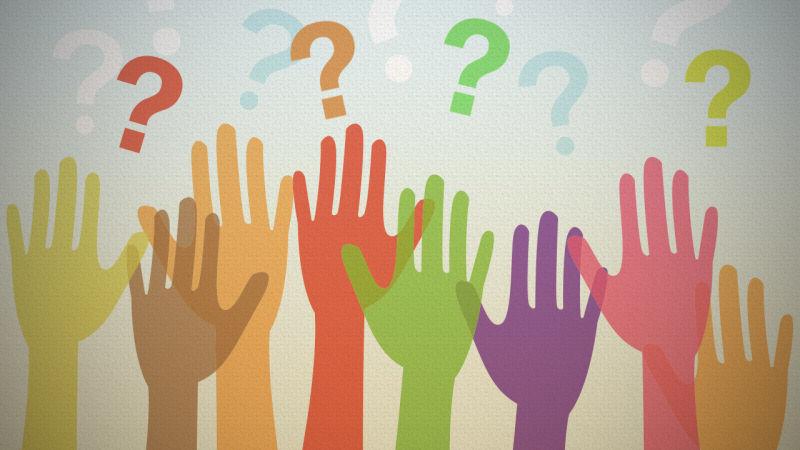 Thank you for attending.
Be sure to review and sign:
Title I Annual Meeting Evaluation Form
https://docs.google.com/forms/d/e/1FAIpQLSclvS8wW_SvQTbB45SfIkRjN_jjLJGH7OYtNdYnsGWS8NicQA/viewform?usp=sf_link
The Title I Parents’ Rights Letter 
Sent Home
Home – School Compact
Sent Home
[Speaker Notes: (Assurance 11a)]